Cellular RespirationCell Respiration
Chapter 6: How Cells Harvest Chemical Energy
6.1 Photosynthesis and cellular respiration provide energy for life
Life requires energy.

In almost all ecosystems, energy ultimately comes from the sun.
© 2015 Pearson Education, Inc.
[Speaker Notes: Student Misconceptions and Concerns
 Students should be cautioned against the assumption that energy is created when it is converted from one form to another. This might be a good time to review the principle of conservation of energy (the first law of thermodynamics, addressed in Module 5.10).
Teaching Tips
 You might wish to elaborate on the amount of solar energy striking Earth. Every day Earth is bombarded with solar radiation equal to the energy of 100 million atomic bombs. Of the tiny fraction of light that reaches photosynthetic organisms, only about 1% is converted to chemical energy by photosynthesis.
 Energy coupling at the cellular level may be new to many students, but it is a familiar concept when related to the use of money in our society. Students might be discouraged if the only benefit of work was the ability to make purchases from the employer. (We all might soon tire of a fast-food job that only paid its employees in food!) Money permits the coupling of a generation of value (a paycheck, analogous to an energy-releasing reaction) to an energy-consuming reaction (money, which allows us to make purchases in distant locations). This idea of earning and spending is a common concept we all know well.
Active Lecture Tips
 Ask your students why they feel warm when it is 30C (86F) outside, if their core body temperature is about 37C (98.6 F). Shouldn’t they feel cold? Have students discuss ideas with others seated near them. (The answer is, our bodies are always producing heat. At these higher temperatures, we are producing more heat than we need to maintain a body temperature around 37C. Thus, we sweat and behave in ways that help us get rid of the extra heat from cellular respiration.)
 See the activity Photosynthesis and Respiration: Are They Similar? on the Instructor Exchange. Visit the Instructor Exchange in the MasteringBiology instructor resource area for a description of this activity.]
6.1 Photosynthesis and cellular respiration provide energy for life
In photosynthesis

some of the energy in sunlight is captured by chloroplasts 

atoms of carbon dioxide and water are rearranged

sugar and oxygen are produced.
© 2015 Pearson Education, Inc.
Answer in Notebooks:
#1. What is the chemical equation for photosynthesis?
© 2015 Pearson Education, Inc.
6.1 Photosynthesis and cellular respiration provide energy for life
Cellular respiration takes place in the mitochondria of eukaryotic cells.

In these energy conversions, some energy is lost as heat.
© 2015 Pearson Education, Inc.
6.1 Photosynthesis and cellular respiration provide energy for life
In cellular respiration

sugar is broken down to carbon dioxide and water 

the cell captures some of the released energy to make ATP.
© 2015 Pearson Education, Inc.
[Speaker Notes: Student Misconceptions and Concerns
 Students should be cautioned against the assumption that energy is created when it is converted from one form to another. This might be a good time to review the principle of conservation of energy (the first law of thermodynamics, addressed in Module 5.10).
Teaching Tips
 You might wish to elaborate on the amount of solar energy striking Earth. Every day Earth is bombarded with solar radiation equal to the energy of 100 million atomic bombs. Of the tiny fraction of light that reaches photosynthetic organisms, only about 1% is converted to chemical energy by photosynthesis.
 Energy coupling at the cellular level may be new to many students, but it is a familiar concept when related to the use of money in our society. Students might be discouraged if the only benefit of work was the ability to make purchases from the employer. (We all might soon tire of a fast-food job that only paid its employees in food!) Money permits the coupling of a generation of value (a paycheck, analogous to an energy-releasing reaction) to an energy-consuming reaction (money, which allows us to make purchases in distant locations). This idea of earning and spending is a common concept we all know well.
Active Lecture Tips
 Ask your students why they feel warm when it is 30C (86F) outside, if their core body temperature is about 37C (98.6 F). Shouldn’t they feel cold? Have students discuss ideas with others seated near them. (The answer is, our bodies are always producing heat. At these higher temperatures, we are producing more heat than we need to maintain a body temperature around 37C. Thus, we sweat and behave in ways that help us get rid of the extra heat from cellular respiration.)
 See the activity Photosynthesis and Respiration: Are They Similar? on the Instructor Exchange. Visit the Instructor Exchange in the MasteringBiology instructor resource area for a description of this activity.]
Answer in Notebooks:
#2. What is the chemical equation for cellular respiration?
© 2015 Pearson Education, Inc.
Figure 6.1
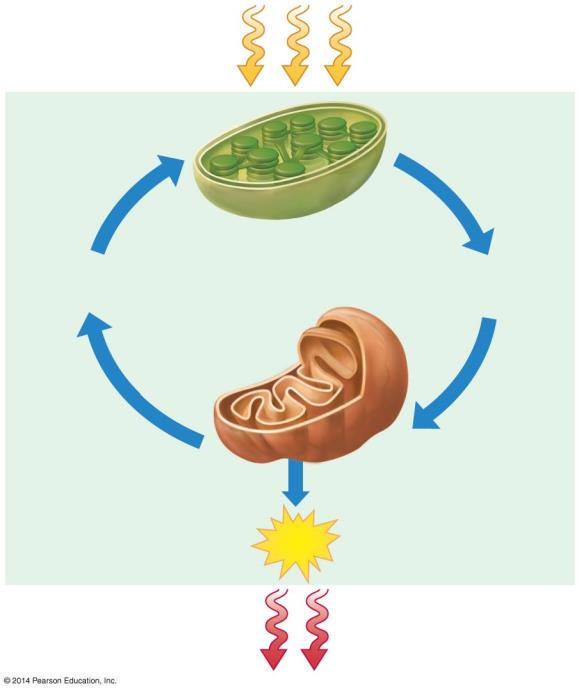 Sunlightenergy
ECOSYSTEM
Photosynthesis inchloroplasts
Organicmolecules
CO2 + H2O
+  O2
Cellularrespiration inmitochondria
ATP powers mostcellular work
ATP
Heatenergy
[Speaker Notes: Figure 6.1 The connection between photosynthesis and cellular respiration]
5.12 ATP drives cellular work by coupling exergonic and endergonic reactions
ATP, adenosine triphosphate, powers nearly all forms of cellular work.

ATP consists of
adenosine
a triphosphate tail of three phosphate groups.
[Speaker Notes: Student Misconceptions and Concerns
• Students with limited exposure to physics may have never understood the concepts of energy and the conservation of energy. They also may not have distinguished between potential and kinetic energy. Understanding such broad and new abstract concepts requires time and concrete examples. 
• Energy coupling at the cellular level may be new to many students, but it is a familiar concept when related to the use of money in our society. Students might be discouraged if the only benefit of work was the ability to make purchases from the employer. (We all might soon tire of a fast-food job that only paid its employees in food!) Money permits the coupling of a generation of value (a paycheck, analogous to an energy-releasing reaction) to an energy-consuming reaction (money, which allows us to make purchases in distant locations). This idea of earning and spending is a common concept we all know well.
Teaching Tips
• The amount of energy each adult human needs to generate the ATP required in a day is tremendous. Here is a calculation that has impressed many students. Depending upon the size and activity of a person, a human might burn 2,000 dietary calories (kilocalories) a day. This is enough energy to raise the temperature of 20 liters of liquid water from 0 to 100C. This is something to think about the next time you heat water on the stove! If you can bring in ten 2-liter bottles, you can help students visualize how much liquid water can be raised from 0 to 100C. (Note: 100 calories raises about 1 liter of water 100C, but it takes much more energy to melt ice or to convert boiling water into steam.)
• When introducing ATP and ADP, consider asking your students to think of the terms as A-3-P and A-2-P, noting that the word roots “tri” = 3 and “di” = 2. It might help students to keep track of the number of phosphates more easily.
• Recycling is essential in cell biology. Damaged organelles are broken down intracellularly, and chemical components, the monomers of the cytoskeleton, and ADP are routinely recycled. There are several advantages common to human recycling of garbage and cellular recycling. Both save energy by avoiding the need to remanufacture the basic units, and both avoid an accumulation of waste products that could interfere with other “environmental” chemistry (the environment of the cell or the environment of the human population).]
5.12 ATP drives cellular work by coupling exergonic and endergonic reactions
Hydrolysis of ATP releases energy by transferring its third phosphate from ATP to some other molecule in a process called phosphorylation.


Most cellular work depends on ATP energizing molecules by phosphorylating them.
[Speaker Notes: Student Misconceptions and Concerns
• Students with limited exposure to physics may have never understood the concepts of energy and the conservation of energy. They also may not have distinguished between potential and kinetic energy. Understanding such broad and new abstract concepts requires time and concrete examples. 
• Energy coupling at the cellular level may be new to many students, but it is a familiar concept when related to the use of money in our society. Students might be discouraged if the only benefit of work was the ability to make purchases from the employer. (We all might soon tire of a fast-food job that only paid its employees in food!) Money permits the coupling of a generation of value (a paycheck, analogous to an energy-releasing reaction) to an energy-consuming reaction (money, which allows us to make purchases in distant locations). This idea of earning and spending is a common concept we all know well.
Teaching Tips
• The amount of energy each adult human needs to generate the ATP required in a day is tremendous. Here is a calculation that has impressed many students. Depending upon the size and activity of a person, a human might burn 2,000 dietary calories (kilocalories) a day. This is enough energy to raise the temperature of 20 liters of liquid water from 0 to 100C. This is something to think about the next time you heat water on the stove! If you can bring in ten 2-liter bottles, you can help students visualize how much liquid water can be raised from 0 to 100C. (Note: 100 calories raises about 1 liter of water 100C, but it takes much more energy to melt ice or to convert boiling water into steam.)
• When introducing ATP and ADP, consider asking your students to think of the terms as A-3-P and A-2-P, noting that the word roots “tri” = 3 and “di” = 2. It might help students to keep track of the number of phosphates more easily.
• Recycling is essential in cell biology. Damaged organelles are broken down intracellularly, and chemical components, the monomers of the cytoskeleton, and ADP are routinely recycled. There are several advantages common to human recycling of garbage and cellular recycling. Both save energy by avoiding the need to remanufacture the basic units, and both avoid an accumulation of waste products that could interfere with other “environmental” chemistry (the environment of the cell or the environment of the human population).]
Figure 5.12a-2
Triphosphate
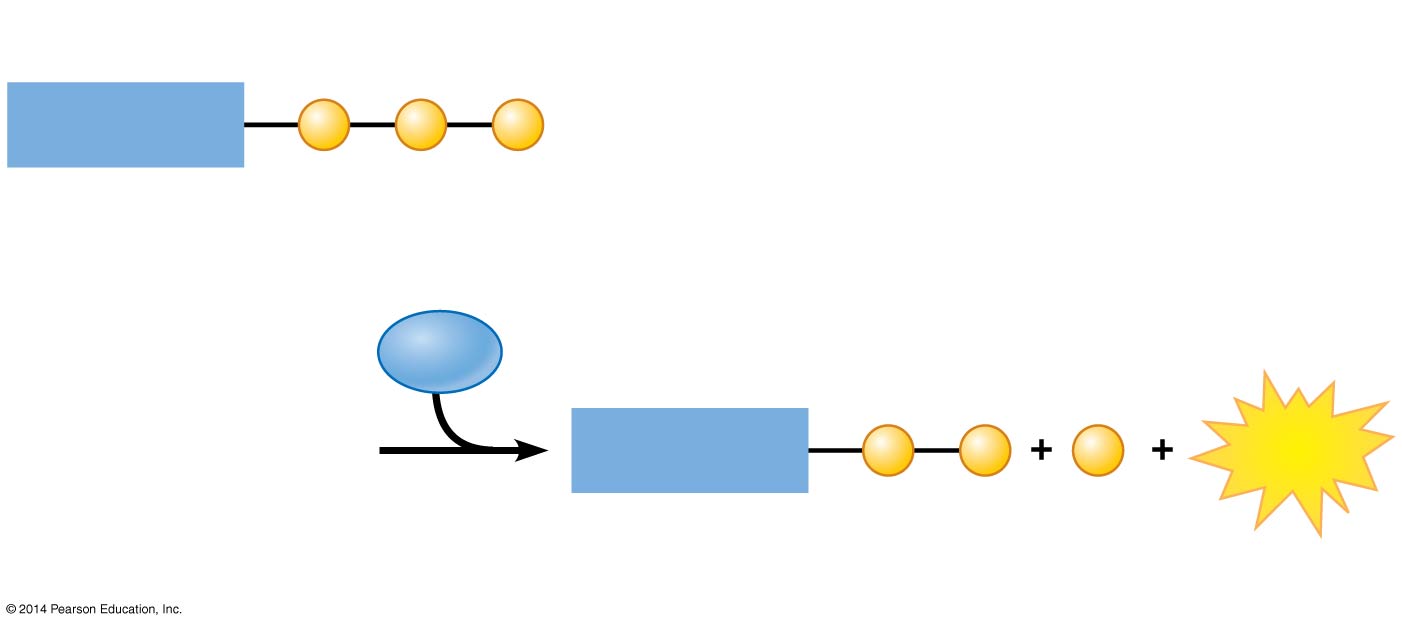 Adenosine
P
P
P
ATP
Diphosphate
H2O
Adenosine
P
P
P
Energy
Phosphate
ADP
[Speaker Notes: Figure 5.12a-2 The hydrolysis of ATP yielding ADP, a phosphate group, and energy (step 2)]
Answer in Notebooks:
#3. Explain how ATP release energy.
6.2 Breathing supplies O2 for use in cellular respiration and removes CO2Respiration, as it relates to breathing, and cellular respiration are not the same.
Respiration, in the breathing sense, refers to an exchange of gases. 

Usually an organism brings in oxygen from the environment and releases waste CO2.
Cellular respiration is the aerobic (oxygen-requiring) harvesting of energy from food molecules by cells.
© 2015 Pearson Education, Inc.
[Speaker Notes: Student Misconceptions and Concerns
 Students should be cautioned against the assumption that energy is created when it is converted from one form to another. This might be a good time to review the principle of conservation of energy (the first law of thermodynamics, addressed in Module 5.10).
Teaching Tips
 Energy coupling at the cellular level may be new to many students, but it is a familiar concept when related to the use of money in our society. Students might be discouraged if the only benefit of work was the ability to make purchases from the employer. (We all might soon tire of a fast-food job that only paid its employees in food!) Money permits the coupling of a generation of value (a paycheck, analogous to an energy-releasing reaction) to an energy-consuming reaction (money, which allows us to make purchases in distant locations). This idea of earning and spending is a common concept we all know well.
Active Lecture Tips
Ask your students why they feel warm when it is 30C (86F) outside, if their core body temperature is about 37C (98.6F). Shouldn’t they feel cold? Have students discuss ideas with others seated near them. (The answer is, our bodies are always producing heat. At these higher temperatures, we are producing more heat than we need to maintain a body temperature around 37C. Thus, we sweat and behave in ways that help us get rid of the extra heat from cellular respiration.)]
Figure 6.2-0
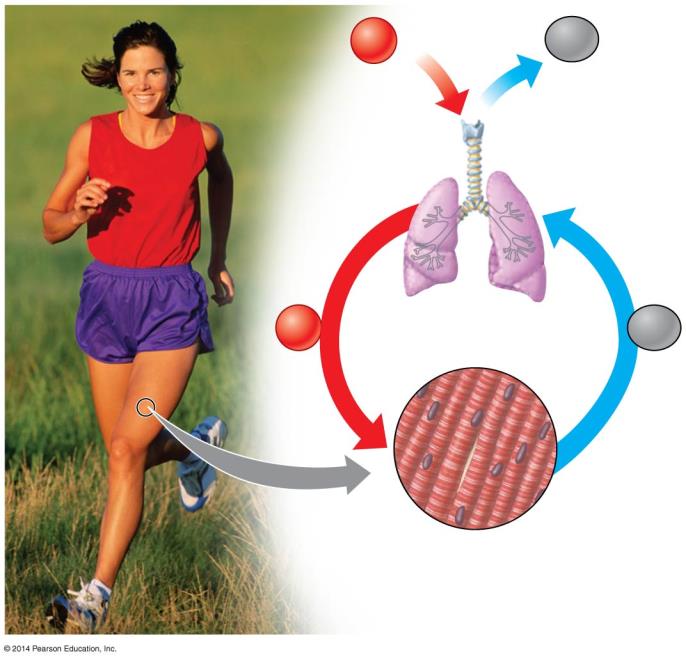 Breathing
CO2
O2
Lungs
Transported inbloodstream
O2
CO2
Muscle cells carrying out
Cellular Respiration
Glucose + O2  ➞  CO2 + H2O + ATP
[Speaker Notes: Figure 6.2-0 The connection between breathing and cellular respiration]
Answer in Notebooks:
#4. What is the difference between breathing respiration and cellular respiration?
6.3 Cellular respiration banks energy in ATP molecules
Cellular respiration is an exergonic (energy- releasing) process that transfers energy from the bonds in glucose to form ATP.
© 2015 Pearson Education, Inc.
[Speaker Notes: Student Misconceptions and Concerns
 Students should be cautioned against the assumption that energy is created when it is converted from one form to another. This might be a good time to review the principle of conservation of energy (the first law of thermodynamics, addressed in Module 5.10).
 Students often fail to realize that aerobic metabolism is a process generally similar to the burning of wood or the burning of gasoline in an automobile engine. Noting these general similarities can help students comprehend the overall reaction and heat generation associated with these processes.
Teaching Tips
 Energy coupling at the cellular level may be new to many students, but it is a familiar concept when related to the use of money in our society. Students might be discouraged if the only benefit of work was the ability to make purchases from the employer. (We all might soon tire of a fast-food job that only paid its employees in food!) Money permits the coupling of a generation of value (a paycheck, analogous to an energy-releasing reaction) to an energy-consuming reaction (money, which allows us to make purchases in distant locations). This idea of earning and spending is a common concept we all know well.
  During cellular respiration, our cells convert about 34% of our food energy to useful work (Module 6.3). The other 66% of the energy is released as heat. We use this heat to maintain a relatively steady body temperature near 37C (98–99F). This is about the same amount of heat generated by a 75-watt incandescent lightbulb. If you choose to include a discussion of heat generation from aerobic metabolism, consider the following.
 Share this calculation with your students. Depending upon a person’s size and level of activity, a human might burn 2,000 dietary calories (kilocalories) a day. This is enough energy to raise the temperature of 20 liters of liquid water from 0 to 100C. This is something to think about the next time you heat water on the stove! (Note: Consider bringing a 2-liter bottle as a visual aid, or ten 2-liter bottles to make the point above. It takes 100 calories to raise 1 liter of water 100C; it takes much more energy to melt ice or evaporate water as steam.)
Active Lecture Tips
 Ask your students why they feel warm when it is 30C (86F) outside, if their core body temperature is about 37C (98.6F). Shouldn’t they feel cold? Have students discuss ideas with others seated near them. (The answer is, our bodies are always producing heat. At these higher temperatures, we are producing more heat than we need to maintain a body temperature around 37C. Thus, we sweat and behave in ways that help us get rid of the extra heat from cellular respiration.)]
6.3 Cellular respiration banks energy in ATP molecules
Cellular respiration

can produce up to 32 ATP molecules for each glucose molecule

uses about 34% of the energy originally stored in glucose

releases the other 66% as heat.
© 2015 Pearson Education, Inc.
[Speaker Notes: Student Misconceptions and Concerns
 Students should be cautioned against the assumption that energy is created when it is converted from one form to another. This might be a good time to review the principle of conservation of energy (the first law of thermodynamics, addressed in Module 5.10).
 Students often fail to realize that aerobic metabolism is a process generally similar to the burning of wood or the burning of gasoline in an automobile engine. Noting these general similarities can help students comprehend the overall reaction and heat generation associated with these processes.
Teaching Tips
 Energy coupling at the cellular level may be new to many students, but it is a familiar concept when related to the use of money in our society. Students might be discouraged if the only benefit of work was the ability to make purchases from the employer. (We all might soon tire of a fast-food job that only paid its employees in food!) Money permits the coupling of a generation of value (a paycheck, analogous to an energy-releasing reaction) to an energy-consuming reaction (money, which allows us to make purchases in distant locations). This idea of earning and spending is a common concept we all know well.
  During cellular respiration, our cells convert about 34% of our food energy to useful work (Module 6.3). The other 66% of the energy is released as heat. We use this heat to maintain a relatively steady body temperature near 37C (98–99F). This is about the same amount of heat generated by a 75-watt incandescent lightbulb. If you choose to include a discussion of heat generation from aerobic metabolism, consider the following.
 Share this calculation with your students. Depending upon a person’s size and level of activity, a human might burn 2,000 dietary calories (kilocalories) a day. This is enough energy to raise the temperature of 20 liters of liquid water from 0 to 100C. This is something to think about the next time you heat water on the stove! (Note: Consider bringing a 2-liter bottle as a visual aid, or ten 2-liter bottles to make the point above. It takes 100 calories to raise 1 liter of water 100C; it takes much more energy to melt ice or evaporate water as steam.)
Active Lecture Tips
 Ask your students why they feel warm when it is 30C (86F) outside, if their core body temperature is about 37C (98.6F). Shouldn’t they feel cold? Have students discuss ideas with others seated near them. (The answer is, our bodies are always producing heat. At these higher temperatures, we are producing more heat than we need to maintain a body temperature around 37C. Thus, we sweat and behave in ways that help us get rid of the extra heat from cellular respiration.)]
6.3 Cellular respiration banks energy in ATP molecules
This energy conversion efficiency is better than most energy conversion systems.

Only about 25% of the energy in gasoline produces the kinetic energy of movement.
© 2015 Pearson Education, Inc.
Figure 6.3
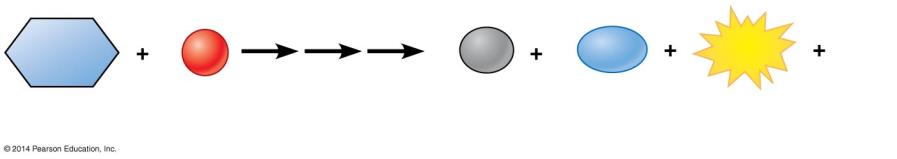 6
6
CO2
6
H2O
ATP
Heat
C6H12O6
O2
Oxygen
Water
Carbondioxide
Glucose
[Speaker Notes: Figure 6.3 Summary equation for cellular respiration]
6.4 CONNECTION: The human body uses energy from ATP for all its activities
A kilocalorie (kcal) is

the quantity of heat required to raise the temperature of 1 kilogram (kg) of water by 1C

the same as a food Calorie

used to measure the nutritional values indicated on food labels.
© 2015 Pearson Education, Inc.
[Speaker Notes: Student Misconceptions and Concerns
 Students should be cautioned against the assumption that energy is created when it is converted from one form to another. This might be a good time to review the principle of conservation of energy (the first law of thermodynamics, addressed in Module 5.10).
Teaching Tips
 You might share with your students that it takes about 10 million ATP molecules per second to power one active muscle cell.
Active Lecture Tips
 Ask your students why they feel warm when it is 30C (86F) outside, if their core body temperature is about 37C (98.6F). Shouldn’t they feel cold? Have students discuss ideas with others seated near them. (The answer is, our bodies are always producing heat. At these higher temperatures, we are producing more heat than we need to maintain a body temperature around 37C. Thus, we sweat and behave in ways that help us get rid of the extra heat from cellular respiration.)]
Figure 6.4-0
kcal consumed per hourby a 67.5-kg (150-lb) person*
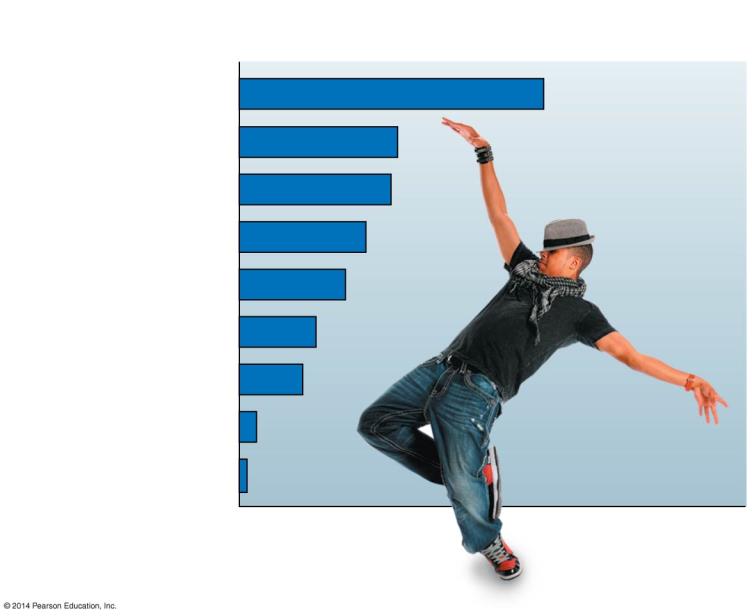 Activity
Running (8–9 mph)
979
Dancing (fast)
510
Bicycling (10 mph)
490
Swimming (2 mph)
408
Walking (4 mph)
341
Walking (3 mph)
245
Dancing (slow)
204
Driving a car
61
28
Sitting (writing)
*Not including kcal needed forbody maintenance
[Speaker Notes: Figure 6.4-0 Energy consumed by various activities]
6.5 Cells capture energy from electrons “falling” from organic fuels to oxygen
How do your cells extract energy from glucose?

The answer involves the transfer of electrons during chemical reactions.
© 2015 Pearson Education, Inc.
[Speaker Notes: Student Misconceptions and Concerns
 Students should be cautioned against the assumption that energy is created when it is converted from one form to another. This might be a good time to review the principle of conservation of energy (the first law of thermodynamics, addressed in Module 5.10).
 The advantage of the gradual degradation of glucose may not be obvious to some students. Many analogies exist that reveal the advantages of a gradual process. Fuel in an automobile is burned slowly to best utilize the energy released from the fuel. A few fireplace logs release gradual heat to keep a room’s temperature steady. In both situations, excessive use of fuel becomes wasteful, reducing the efficiencies of the systems.
Teaching Tips
 The use of the word “falling” when discussing the movement of electrons in a redox reaction can be confusing. Consider explaining the use of the term falling, in reference to potential energy of a falling object.
Active Lecture Tips
 Ask your students why they feel warm when it is 30C (86F) outside, if their core body temperature is about 37C (98.6F). Shouldn’t they feel cold? Have students discuss ideas with others seated near them. (The answer is, our bodies are always producing heat. At these higher temperatures, we are producing more heat than we need to maintain a body temperature around 37C. Thus, we sweat and behave in ways that help us get rid of the extra heat from cellular respiration.)
 See the Activity Demonstration of Electron Transport and ATP Production in Aerobic Respiration Using Students and Balloons on the Instructor Exchange. Visit the Instructor Exchange in the MasteringBiology instructor resource area for a description of this activity.]
6.5 Cells capture energy from electrons “falling” from organic fuels to oxygen
During cellular respiration

electrons are transferred from glucose to oxygen 

energy is released.

Oxygen attracts electrons very strongly.

An electron loses potential energy when it is transferred to oxygen.
© 2015 Pearson Education, Inc.
[Speaker Notes: Student Misconceptions and Concerns
 Students should be cautioned against the assumption that energy is created when it is converted from one form to another. This might be a good time to review the principle of conservation of energy (the first law of thermodynamics, addressed in Module 5.10).
 The advantage of the gradual degradation of glucose may not be obvious to some students. Many analogies exist that reveal the advantages of a gradual process. Fuel in an automobile is burned slowly to best utilize the energy released from the fuel. A few fireplace logs release gradual heat to keep a room’s temperature steady. In both situations, excessive use of fuel becomes wasteful, reducing the efficiencies of the systems.
Teaching Tips
 The use of the word “falling” when discussing the movement of electrons in a redox reaction can be confusing. Consider explaining the use of the term falling, in reference to potential energy of a falling object.
Active Lecture Tips
 Ask your students why they feel warm when it is 30C (86F) outside, if their core body temperature is about 37C (98.6F). Shouldn’t they feel cold? Have students discuss ideas with others seated near them. (The answer is, our bodies are always producing heat. At these higher temperatures, we are producing more heat than we need to maintain a body temperature around 37C. Thus, we sweat and behave in ways that help us get rid of the extra heat from cellular respiration.)
 See the Activity Demonstration of Electron Transport and ATP Production in Aerobic Respiration Using Students and Balloons on the Instructor Exchange. Visit the Instructor Exchange in the MasteringBiology instructor resource area for a description of this activity.]
6.5 Cells capture energy from electrons “falling” from organic fuels to oxygen
The movement of electrons from one molecule to another is an oxidation-reduction reaction, or redox reaction.
© 2015 Pearson Education, Inc.
[Speaker Notes: Student Misconceptions and Concerns
 Students should be cautioned against the assumption that energy is created when it is converted from one form to another. This might be a good time to review the principle of conservation of energy (the first law of thermodynamics, addressed in Module 5.10).
 The advantage of the gradual degradation of glucose may not be obvious to some students. Many analogies exist that reveal the advantages of a gradual process. Fuel in an automobile is burned slowly to best utilize the energy released from the fuel. A few fireplace logs release gradual heat to keep a room’s temperature steady. In both situations, excessive use of fuel becomes wasteful, reducing the efficiencies of the systems.
Teaching Tips
 The use of the word “falling” when discussing the movement of electrons in a redox reaction can be confusing. Consider explaining the use of the term falling, in reference to potential energy of a falling object.
Active Lecture Tips
 Ask your students why they feel warm when it is 30C (86F) outside, if their core body temperature is about 37C (98.6F). Shouldn’t they feel cold? Have students discuss ideas with others seated near them. (The answer is, our bodies are always producing heat. At these higher temperatures, we are producing more heat than we need to maintain a body temperature around 37C. Thus, we sweat and behave in ways that help us get rid of the extra heat from cellular respiration.)
 See the Activity Demonstration of Electron Transport and ATP Production in Aerobic Respiration Using Students and Balloons on the Instructor Exchange. Visit the Instructor Exchange in the MasteringBiology instructor resource area for a description of this activity.]
6.5 Cells capture energy from electrons “falling” from organic fuels to oxygen
the loss of electrons from one substance is called oxidation

the addition of electrons to another substance is called reduction

a molecule is oxidized when it loses one or more electrons

a molecule is reduced when it gains one or more electrons.
© 2015 Pearson Education, Inc.
6.5 Cells capture energy from electrons “falling” from organic fuels to oxygen
A cellular respiration equation is helpful to show the changes in hydrogen atom distribution.

Glucose loses its hydrogen atoms and becomes oxidized to CO2.

Oxygen gains hydrogen atoms and becomes reduced to H2O.
© 2015 Pearson Education, Inc.
[Speaker Notes: Student Misconceptions and Concerns
 Students should be cautioned against the assumption that energy is created when it is converted from one form to another. This might be a good time to review the principle of conservation of energy (the first law of thermodynamics, addressed in Module 5.10).
 The advantage of the gradual degradation of glucose may not be obvious to some students. Many analogies exist that reveal the advantages of a gradual process. Fuel in an automobile is burned slowly to best utilize the energy released from the fuel. A few fireplace logs release gradual heat to keep a room’s temperature steady. In both situations, excessive use of fuel becomes wasteful, reducing the efficiencies of the systems.
Teaching Tips
 The use of the word “falling” when discussing the movement of electrons in a redox reaction can be confusing. Consider explaining the use of the term falling, in reference to potential energy of a falling object.
Active Lecture Tips
 Ask your students why they feel warm when it is 30C (86F) outside, if their core body temperature is about 37C (98.6F). Shouldn’t they feel cold? Have students discuss ideas with others seated near them. (The answer is, our bodies are always producing heat. At these higher temperatures, we are producing more heat than we need to maintain a body temperature around 37C. Thus, we sweat and behave in ways that help us get rid of the extra heat from cellular respiration.)
 See the Activity Demonstration of Electron Transport and ATP Production in Aerobic Respiration Using Students and Balloons on the Instructor Exchange. Visit the Instructor Exchange in the MasteringBiology instructor resource area for a description of this activity.]
Figure 6.5a
Loss of hydrogen atoms(becomes oxidized)
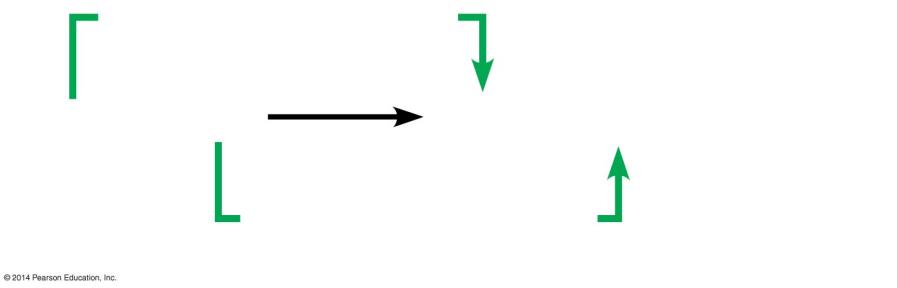 C6H12O6   +   6 O2
6 CO2   +   6 H2O  +   ATP   +   Heat
(Glucose)
Gain of hydrogen atoms(becomes reduced)
[Speaker Notes: Figure 6.5a Rearrangement of hydrogen atoms (with their electrons) in the redox reactions of cellular respiration]
Answer in Notebooks:
#5. What is acronym for remembering oxidation and reduction?
6.5 Cells capture energy from electrons “falling” from organic fuels to oxygen
An important player in the process of oxidizing glucose is a coenzyme called NAD+  and FAD

accepts electrons

becomes reduced to NADH and FADH2.
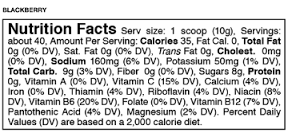 © 2015 Pearson Education, Inc.
[Speaker Notes: Student Misconceptions and Concerns
 Students should be cautioned against the assumption that energy is created when it is converted from one form to another. This might be a good time to review the principle of conservation of energy (the first law of thermodynamics, addressed in Module 5.10).
 The advantage of the gradual degradation of glucose may not be obvious to some students. Many analogies exist that reveal the advantages of a gradual process. Fuel in an automobile is burned slowly to best utilize the energy released from the fuel. A few fireplace logs release gradual heat to keep a room’s temperature steady. In both situations, excessive use of fuel becomes wasteful, reducing the efficiencies of the systems.
Teaching Tips
 The use of the word “falling” when discussing the movement of electrons in a redox reaction can be confusing. Consider explaining the use of the term falling, in reference to potential energy of a falling object.
Active Lecture Tips
 Ask your students why they feel warm when it is 30C (86F) outside, if their core body temperature is about 37C (98.6F). Shouldn’t they feel cold? Have students discuss ideas with others seated near them. (The answer is, our bodies are always producing heat. At these higher temperatures, we are producing more heat than we need to maintain a body temperature around 37C. Thus, we sweat and behave in ways that help us get rid of the extra heat from cellular respiration.)
 See the Activity Demonstration of Electron Transport and ATP Production in Aerobic Respiration Using Students and Balloons on the Instructor Exchange. Visit the Instructor Exchange in the MasteringBiology instructor resource area for a description of this activity.]
Figure 6.5b
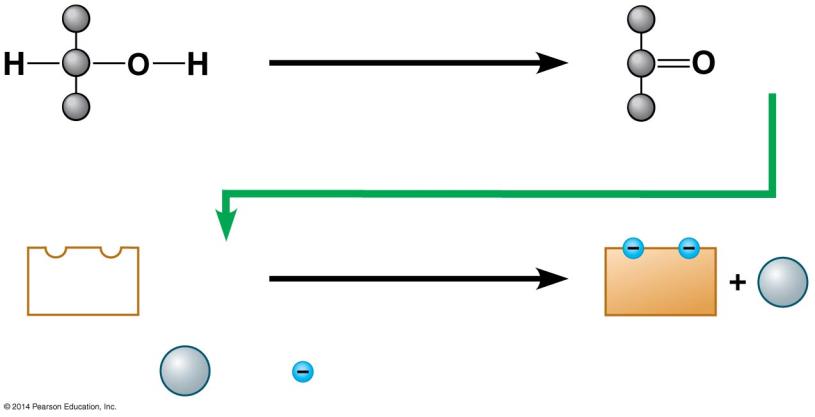 Becomes oxidized
+ 2 H
Becomes reduced
+  2 H
H+
NAD+
NADH
(carries)2 electrons)
H+
2
2
+
[Speaker Notes: Figure 6.5b A pair of redox reactions occurring simultaneously]
Figure 6.1
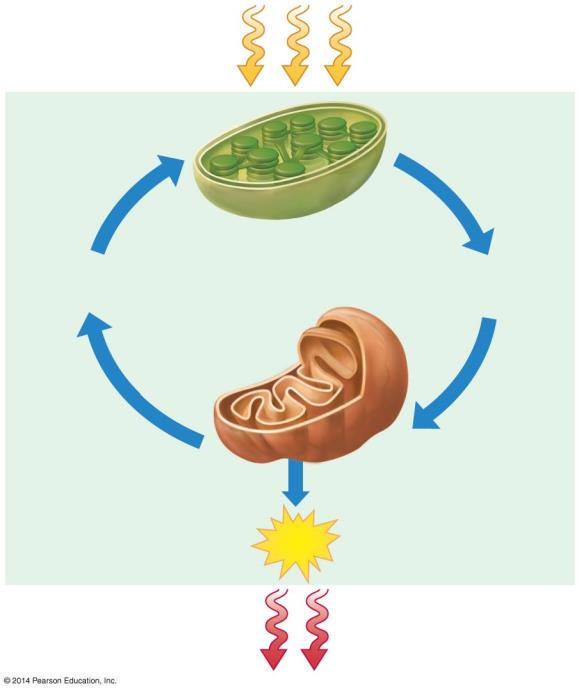 Sunlightenergy
ECOSYSTEM
Photosynthesis inchloroplasts
Organicmolecules
CO2 + H2O
+  O2
Cellularrespiration inmitochondria
ATP powers mostcellular work
ATP
Heatenergy
[Speaker Notes: Figure 6.1 The connection between photosynthesis and cellular respiration]
Stages of Cellular Respiration
© 2015 Pearson Education, Inc.
REDOX in Cell Respiration
Intro to Cell Respiration
Glycolysis
Kreb's Cycle
Oxidative Phosphorylation
6.6 Overview: Cellular respiration occurs in three main stages
Cellular respiration consists of a sequence of steps that can be divided into three stages.

Stage 1: Glycolysis

Stage 2: Pyruvate oxidation and the citric acid cycle

Stage 3: Oxidative phosphorylation
© 2015 Pearson Education, Inc.
[Speaker Notes: Student Misconceptions and Concerns
 Perhaps more than anywhere else in general biology, students studying aerobic metabolism may fail to see the forest for the trees. Students may focus on the details of each stage of aerobic metabolism and devote little attention to the overall process and products. Consider emphasizing the products and energy yields associated with glycolysis, the citric acid cycle, and oxidative phosphorylation before detailing the specifics of each reaction.
 The location within a cell in which each reaction takes place is often forgotten in the details of the chemical processes, but it is important to emphasize. Consider using Figure 6.12 as a common reference to locate each stage as you discuss the details of cellular respiration.
 Students frequently think that plants have chloroplasts instead of mitochondria. Take care to point out the need for mitochondria in plants when photosynthesis is not efficient or possible (such as during the night).
Active Lecture Tips
 See the Activity Cell Respiration: Pair and Share on the Instructor Exchange. Visit the Instructor Exchange in the MasteringBiology instructor resource area for a description of this activity.]
6.6 Overview: Cellular respiration occurs in three main stages
Stage 1: Glycolysis

occurs in the cytosol

begins cellular respiration

breaks down glucose into two molecules of a three-carbon compound called pyruvate.
© 2015 Pearson Education, Inc.
[Speaker Notes: Student Misconceptions and Concerns
 Perhaps more than anywhere else in general biology, students studying aerobic metabolism may fail to see the forest for the trees. Students may focus on the details of each stage of aerobic metabolism and devote little attention to the overall process and products. Consider emphasizing the products and energy yields associated with glycolysis, the citric acid cycle, and oxidative phosphorylation before detailing the specifics of each reaction.
 The location within a cell in which each reaction takes place is often forgotten in the details of the chemical processes, but it is important to emphasize. Consider using Figure 6.12 as a common reference to locate each stage as you discuss the details of cellular respiration.
 Students frequently think that plants have chloroplasts instead of mitochondria. Take care to point out the need for mitochondria in plants when photosynthesis is not efficient or possible (such as during the night).
Active Lecture Tips
 See the Activity Cell Respiration: Pair and Share on the Instructor Exchange. Visit the Instructor Exchange in the MasteringBiology instructor resource area for a description of this activity.]
6.7 Glycolysis harvests chemical energy by oxidizing glucose to pyruvate
In glycolysis

a single molecule of glucose is enzymatically cut in half through a series of steps

two molecules of pyruvate are produced

two molecules of NAD+ are reduced to two molecules of NADH

there is a net gain of two molecules of ATP.
© 2015 Pearson Education, Inc.
[Speaker Notes: Student Misconceptions and Concerns
 Perhaps more than anywhere else in general biology, students studying aerobic metabolism may fail to see the forest for the trees. Students may focus on the details of each stage of aerobic metabolism and devote little attention to the overall process and products. Consider emphasizing the products and energy yields associated with glycolysis, the citric acid cycle, and oxidative phosphorylation before detailing the specifics of each reaction.
 The location within a cell in which each reaction takes place is often forgotten in the details of the chemical processes, but it is important to emphasize. Consider using Figure 6.12 as a common reference to locate each stage as you discuss the details of cellular respiration.
 Students frequently think that plants have chloroplasts instead of mitochondria. Take care to point out the need for mitochondria in plants when photosynthesis is not efficient or possible (such as during the night).
Teaching Tips
 The production of NADH through glycolysis and the citric acid cycle, as compared to the direct production of ATP, can get confusing for students. Help students understand that NADH molecules have value to be cashed in by the electron transport chain. The NADH can therefore be thought of as casino chips, accumulated along the way to be cashed in at the electron transport cashier.
Active Lecture Tips
 See the Activity Cell Respiration: Pair and Share on the Instructor Exchange. Visit the Instructor Exchange in the MasteringBiology instructor resource area for a description of this activity.]
Figure 6.7a
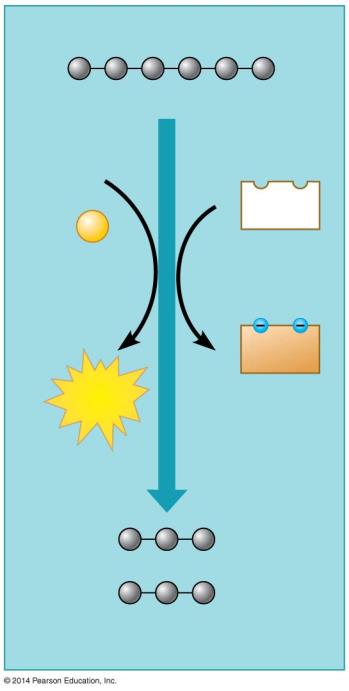 Glucose
2 ADP
2
NAD+
P
+2
2
NADH
ATP
2
+2 H+
2 Pyruvate
[Speaker Notes: Figure 6.7a An overview of glycolysis]
6.7 Glycolysis harvests chemical energy by oxidizing glucose to pyruvate
ATP is formed in glycolysis by substrate-level phosphorylation during which

an enzyme transfers a phosphate group from a substrate molecule to ADP 

ATP is formed.
© 2015 Pearson Education, Inc.
[Speaker Notes: Student Misconceptions and Concerns
 Perhaps more than anywhere else in general biology, students studying aerobic metabolism may fail to see the forest for the trees. Students may focus on the details of each stage of aerobic metabolism and devote little attention to the overall process and products. Consider emphasizing the products and energy yields associated with glycolysis, the citric acid cycle, and oxidative phosphorylation before detailing the specifics of each reaction.
 The location within a cell in which each reaction takes place is often forgotten in the details of the chemical processes, but it is important to emphasize. Consider using Figure 6.12 as a common reference to locate each stage as you discuss the details of cellular respiration.
 Students frequently think that plants have chloroplasts instead of mitochondria. Take care to point out the need for mitochondria in plants when photosynthesis is not efficient or possible (such as during the night).
Teaching Tips
 The production of NADH through glycolysis and the citric acid cycle, as compared to the direct production of ATP, can get confusing for students. Help students understand that NADH molecules have value to be cashed in by the electron transport chain. The NADH can therefore be thought of as casino chips, accumulated along the way to be cashed in at the electron transport cashier.
Active Lecture Tips
 See the Activity Cell Respiration: Pair and Share on the Instructor Exchange. Visit the Instructor Exchange in the MasteringBiology instructor resource area for a description of this activity.]
6.7 Glycolysis harvests chemical energy by oxidizing glucose to pyruvate
The compounds that form between the initial reactant, glucose, and the final product, pyruvate, are known as intermediates.
© 2015 Pearson Education, Inc.
Figure 6.7b
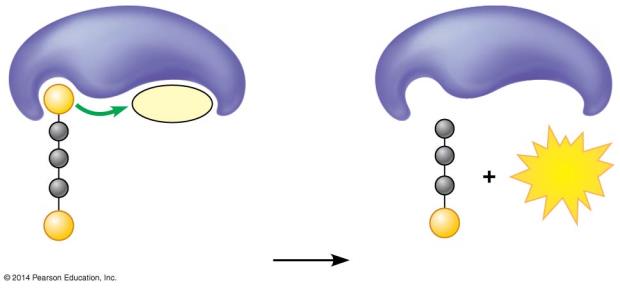 Enzyme
Enzyme
P
ADP
ATP
P
P
Product
Substrate
[Speaker Notes: Figure 6.7b Substrate-level phosphorylation: transfer of a phosphate group from a substrate to ADP, producing ATP]
Figure 6.7c-1-2
ENERGYINVESTMENTPHASE
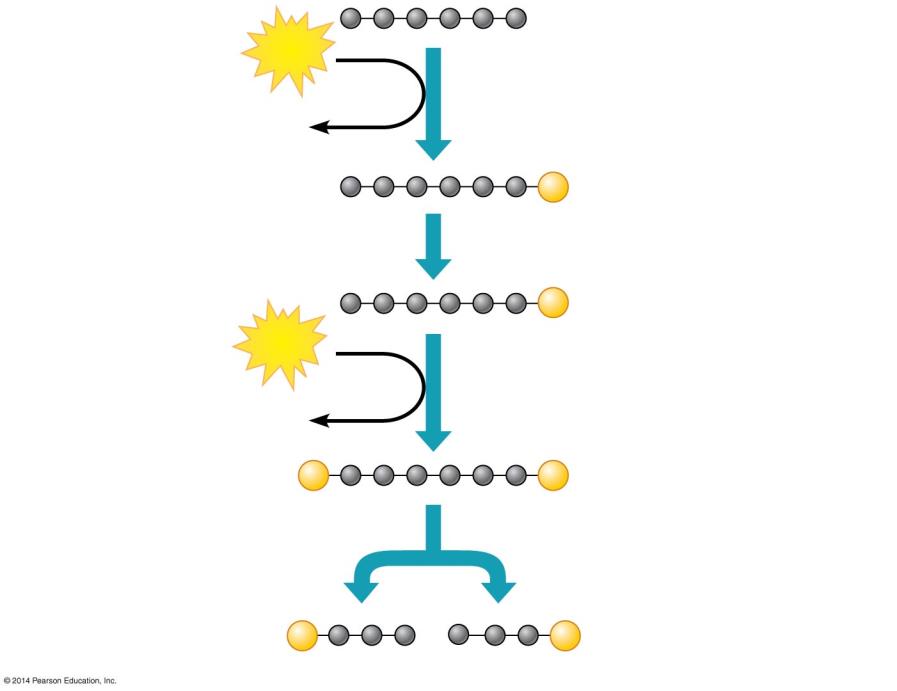 Glucose
ATP
Step
Steps	–	Glucoseis energized, using ATP.
1
3
1
2
3
4
4
ADP
Glucose 6-phosphate
P
P
Fructose 6-phosphate
ATP
ADP
Step 	A six-carbonintermediate splits intotwo three-carbonintermediates.
P
P
Fructose 1,6-bisphosphate
Glyceraldehyde 3-phosphate(G3P)
P
P
[Speaker Notes: Figure 6.7c-1-2 Details of glycolysis: energy investment phase (part 1, step 2)]
Figure 6.7c-2-2
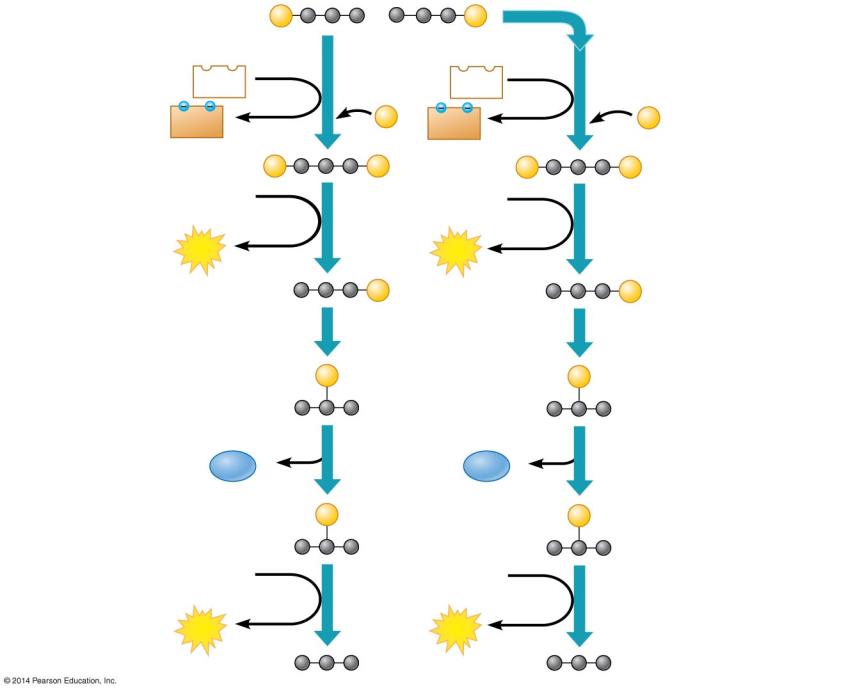 P
P
Glyceraldehyde 3-phosphate(G3P)
NAD+
NAD+
5
5
5
6
9
7
8
8
7
6
6
9
9
ENERGY PAYOFFPHASE
Step 	A redoxreaction generatesNADH.
P
P
NADH
NADH
+ H+
+ H+
P
P
P
P
1,3-Bisphosphoglycerate
ADP
ADP
Steps	–	ATPand pyruvate areproduced.
ATP
ATP
P
P
3-Phosphoglycerate
P
P
2-Phosphoglycerate
H2O
H2O
P
P
Phosphoenolpyruvate(PEP)
ADP
ADP
ATP
ATP
Pyruvate
[Speaker Notes: Figure 6.7c-2-2 Details of glycolysis: energy payoff phase (part 2, step 2)]
Answer in Notebooks:
#7. What molecule does Glycolysis Start with? 

What are the intermediates produced in Glycolysis?

What is the final product of Glycolysis?
6.6 Overview: Cellular respiration occurs in three main stages
Stage 2: Pyruvate oxidation and the citric acid cycle

take place in mitochondria

oxidize pyruvate to a two-carbon compound

supply the third stage with electrons.

The cell makes a small amount of ATP during glycolysis and the citric acid cycle.
© 2015 Pearson Education, Inc.
[Speaker Notes: Student Misconceptions and Concerns
 Perhaps more than anywhere else in general biology, students studying aerobic metabolism may fail to see the forest for the trees. Students may focus on the details of each stage of aerobic metabolism and devote little attention to the overall process and products. Consider emphasizing the products and energy yields associated with glycolysis, the citric acid cycle, and oxidative phosphorylation before detailing the specifics of each reaction.
 The location within a cell in which each reaction takes place is often forgotten in the details of the chemical processes, but it is important to emphasize. Consider using Figure 6.12 as a common reference to locate each stage as you discuss the details of cellular respiration.
 Students frequently think that plants have chloroplasts instead of mitochondria. Take care to point out the need for mitochondria in plants when photosynthesis is not efficient or possible (such as during the night).
Active Lecture Tips
 See the Activity Cell Respiration: Pair and Share on the Instructor Exchange. Visit the Instructor Exchange in the MasteringBiology instructor resource area for a description of this activity.]
6.8 Pyruvate is oxidized in preparation for the citric acid cycle
The pyruvate formed in glycolysis is transported from the cytosol into a mitochondrion where the citric acid cycle and oxidative phosphorylation will occur.


Two molecules of pyruvate are produced for each molecule of glucose that enters glycolysis.
© 2015 Pearson Education, Inc.
[Speaker Notes: Student Misconceptions and Concerns
 Perhaps more than anywhere else in general biology, students studying aerobic metabolism may fail to see the forest for the trees. Students may focus on the details of each stage of aerobic metabolism and devote little attention to the overall process and products. Consider emphasizing the products and energy yields associated with glycolysis, the citric acid cycle, and oxidative phosphorylation before detailing the specifics of each reaction.
 The location within a cell in which each reaction takes place is often forgotten in the details of the chemical processes, but it is important to emphasize. Consider using Figure 6.12 as a common reference to locate each stage as you discuss the details of cellular respiration.
 Students frequently think that plants have chloroplasts instead of mitochondria. Take care to point out the need for mitochondria in plants when photosynthesis is not efficient or possible (such as during the night).
Teaching Tips
 The production of NADH through glycolysis and the citric acid cycle, as compared to the direct production of ATP, can get confusing for students. Help students understand that NADH molecules have value to be cashed in by the electron transport chain. The NADH can therefore be thought of as casino chips, accumulated along the way to be cashed in at the electron transport cashier.
Active Lecture Tips
 See the Activity Cell Respiration: Pair and Share on the Instructor Exchange. Visit the Instructor Exchange in the MasteringBiology instructor resource area for a description of this activity.]
6.8 Pyruvate is oxidized in preparation for the citric acid cycle
Pyruvate does not enter the citric acid cycle but undergoes some chemical grooming in which

a carboxyl group is removed and given off as CO2

the two-carbon compound remaining is oxidized while a molecule of NAD+ is reduced to NADH

coenzyme A joins with the two-carbon group to form acetyl coenzyme A, abbreviated as acetyl CoA.
© 2015 Pearson Education, Inc.
[Speaker Notes: Student Misconceptions and Concerns
 Perhaps more than anywhere else in general biology, students studying aerobic metabolism may fail to see the forest for the trees. Students may focus on the details of each stage of aerobic metabolism and devote little attention to the overall process and products. Consider emphasizing the products and energy yields associated with glycolysis, the citric acid cycle, and oxidative phosphorylation before detailing the specifics of each reaction.
 The location within a cell in which each reaction takes place is often forgotten in the details of the chemical processes, but it is important to emphasize. Consider using Figure 6.12 as a common reference to locate each stage as you discuss the details of cellular respiration.
 Students frequently think that plants have chloroplasts instead of mitochondria. Take care to point out the need for mitochondria in plants when photosynthesis is not efficient or possible (such as during the night).
Teaching Tips
 The production of NADH through glycolysis and the citric acid cycle, as compared to the direct production of ATP, can get confusing for students. Help students understand that NADH molecules have value to be cashed in by the electron transport chain. The NADH can therefore be thought of as casino chips, accumulated along the way to be cashed in at the electron transport cashier.
Active Lecture Tips
 See the Activity Cell Respiration: Pair and Share on the Instructor Exchange. Visit the Instructor Exchange in the MasteringBiology instructor resource area for a description of this activity.]
Figure 6.8
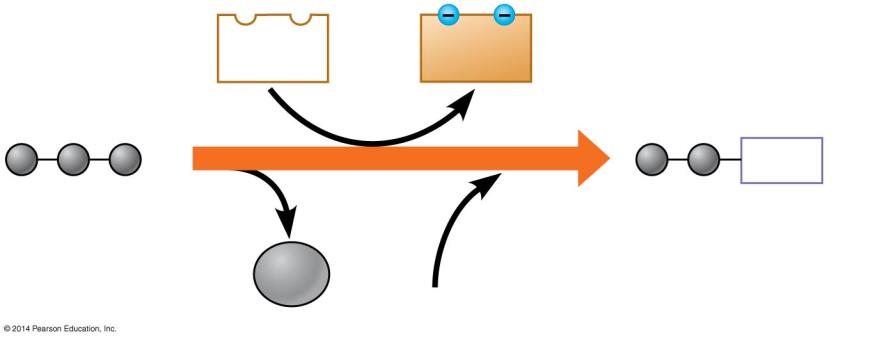 NAD+
NADH
+ H+
CoA
2
Acetyl coenzyme A
Pyruvate
1
3
CO2
Coenzyme A
[Speaker Notes: Figure 6.8 The link between glycolysis and the citric acid cycle]
6.8 Pyruvate is oxidized in preparation for the citric acid cycle
Then two molecules of acetyl CoA enter the citric acid cycle.
© 2015 Pearson Education, Inc.
Answer in Notebooks:
#8.What molecule does pyruvate oxidation start with?

 What are the intermediates that are produced in pyruvate oxidation?


What is the final product of pyruvate oxidation?
6.9 The citric acid cycle completes the oxidation of organic molecules, generating many NADH and FADH2 molecules
The citric acid cycle

is also called the Krebs cycle (after the German-British researcher Hans Krebs, who worked out much of this pathway in the 1930s)

completes the oxidation of organic molecules

generates many NADH and FADH2 molecules.
© 2015 Pearson Education, Inc.
[Speaker Notes: Student Misconceptions and Concerns
 Perhaps more than anywhere else in general biology, students studying aerobic metabolism may fail to see the forest for the trees. Students may focus on the details of each stage of aerobic metabolism and devote little attention to the overall process and products. Consider emphasizing the products and energy yields associated with glycolysis, the citric acid cycle, and oxidative phosphorylation before detailing the specifics of each reaction.
 The location within a cell in which each reaction takes place is often forgotten in the details of the chemical processes, but it is important to emphasize. Consider using Figure 6.12 as a common reference to locate each stage as you discuss the details of cellular respiration.
 Students frequently think that plants have chloroplasts instead of mitochondria. Take care to point out the need for mitochondria in plants when photosynthesis is not efficient or possible (such as during the night).
Teaching Tips
 The production of NADH through glycolysis and the citric acid cycle, as compared to the direct production of ATP, can get confusing for students. Help students understand that NADH molecules have value to be cashed in by the electron transport chain. The NADH can therefore be thought of as casino chips, accumulated along the way to be cashed in at the electron transport cashier.
Active Lecture Tips
 See the Activity Cell Respiration: Pair and Share on the Instructor Exchange. Visit the Instructor Exchange in the MasteringBiology instructor resource area for a description of this activity.]
Figure 6.9a
Acetyl CoA
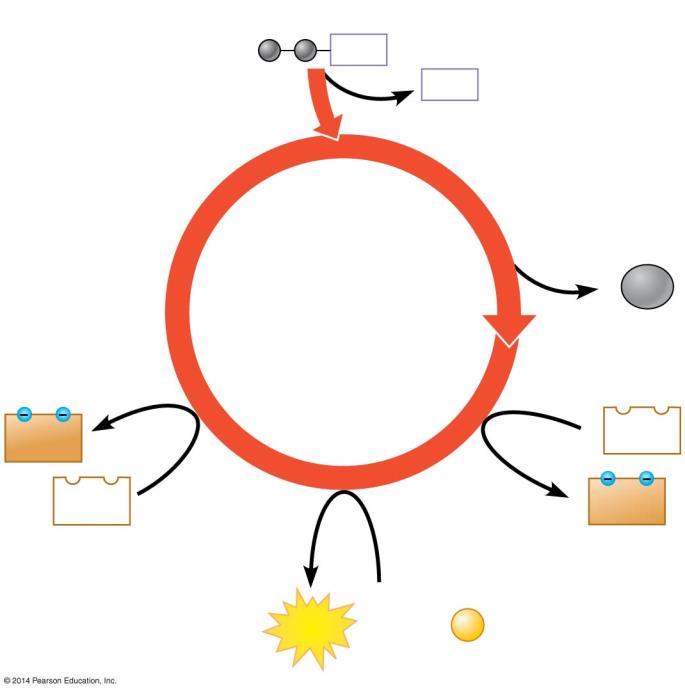 CoA
CoA
2
CO2
Citric Acid Cycle
3
NAD+
FADH2
NADH
3
FAD
+ 3 H+
ADP +
P
ATP
[Speaker Notes: Figure 6.9a An overview of the citric acid cycle]
6.9 The citric acid cycle completes the oxidation of organic molecules, generating many NADH and FADH2 molecules
During the citric acid cycle

the two-carbon group of acetyl CoA is joined to a four-carbon compound, forming citrate

citrate is degraded back to the four-carbon compound

two CO2 are released

one ATP, three NADH, and one FADH2 are produced.
© 2015 Pearson Education, Inc.
[Speaker Notes: Student Misconceptions and Concerns
 Perhaps more than anywhere else in general biology, students studying aerobic metabolism may fail to see the forest for the trees. Students may focus on the details of each stage of aerobic metabolism and devote little attention to the overall process and products. Consider emphasizing the products and energy yields associated with glycolysis, the citric acid cycle, and oxidative phosphorylation before detailing the specifics of each reaction.
 The location within a cell in which each reaction takes place is often forgotten in the details of the chemical processes, but it is important to emphasize. Consider using Figure 6.12 as a common reference to locate each stage as you discuss the details of cellular respiration.
 Students frequently think that plants have chloroplasts instead of mitochondria. Take care to point out the need for mitochondria in plants when photosynthesis is not efficient or possible (such as during the night).
Teaching Tips
 The production of NADH through glycolysis and the citric acid cycle, as compared to the direct production of ATP, can get confusing for students. Help students understand that NADH molecules have value to be cashed in by the electron transport chain. The NADH can therefore be thought of as casino chips, accumulated along the way to be cashed in at the electron transport cashier.
Active Lecture Tips
 See the Activity Cell Respiration: Pair and Share on the Instructor Exchange. Visit the Instructor Exchange in the MasteringBiology instructor resource area for a description of this activity.]
6.9 The citric acid cycle completes the oxidation of organic molecules, generating many NADH and FADH2 molecules
Remember that the citric acid cycle processes two molecules of acetyl CoA for each initial glucose.

Thus, after two turns of the citric acid cycle, the overall yield per glucose molecule is
2 ATP
6 NADH
2 FADH2.
© 2015 Pearson Education, Inc.
[Speaker Notes: Student Misconceptions and Concerns
 Perhaps more than anywhere else in general biology, students studying aerobic metabolism may fail to see the forest for the trees. Students may focus on the details of each stage of aerobic metabolism and devote little attention to the overall process and products. Consider emphasizing the products and energy yields associated with glycolysis, the citric acid cycle, and oxidative phosphorylation before detailing the specifics of each reaction.
 The location within a cell in which each reaction takes place is often forgotten in the details of the chemical processes, but it is important to emphasize. Consider using Figure 6.12 as a common reference to locate each stage as you discuss the details of cellular respiration.
 Students frequently think that plants have chloroplasts instead of mitochondria. Take care to point out the need for mitochondria in plants when photosynthesis is not efficient or possible (such as during the night).
Teaching Tips
 The production of NADH through glycolysis and the citric acid cycle, as compared to the direct production of ATP, can get confusing for students. Help students understand that NADH molecules have value to be cashed in by the electron transport chain. The NADH can therefore be thought of as casino chips, accumulated along the way to be cashed in at the electron transport cashier.
Active Lecture Tips
 See the Activity Cell Respiration: Pair and Share on the Instructor Exchange. Visit the Instructor Exchange in the MasteringBiology instructor resource area for a description of this activity.]
Figure 6.9b-3
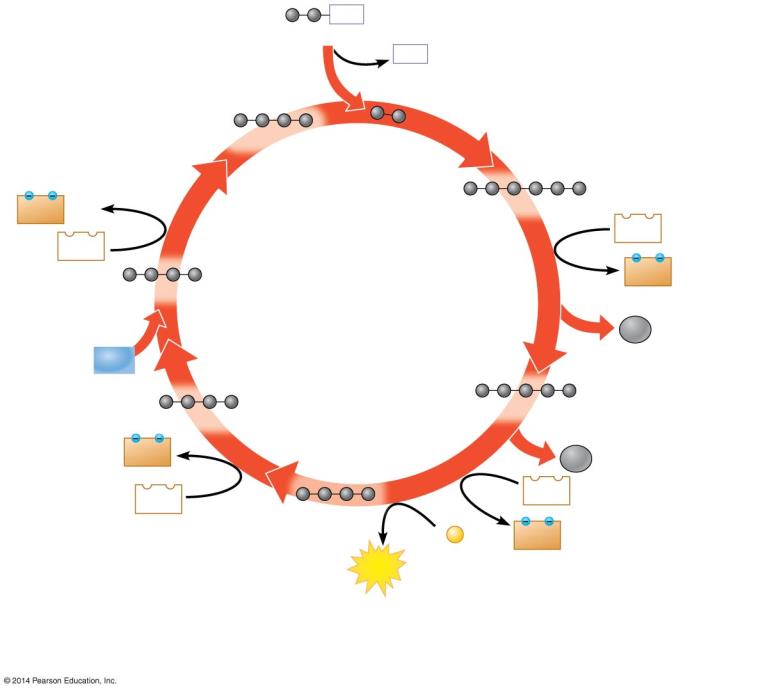 CoA
Acetyl CoA
CoA
2 carbons enter cycle
Oxaloacetate
Citrate
NADH
+ H+
NAD+
NAD+
NADH
+ H+
Malate
Citric Acid Cycle
leaves cycle
CO2
H2O
Alpha-ketoglutarate
Fumarate
FADH2
leaves cycle
CO2
NAD+
FAD
Succinate
P
ADP +
NADH
+ H+
ATP
1
1
2
3
5
4
2
3
4
Steps	–
NADH, ATP, and CO2are generated duringredox reactions.
Step
Acetyl CoA stokesthe furnace.
Steps	–
Further redox reactions
generate FADH2 andmore NADH.
6
6
[Speaker Notes: Figure 6.9b-3 A closer look at the citric acid cycle (step 3)]
Answer in Notebooks:
#9. What molecule does the Citric Acid Cycle start with?

What are the intermediates from the Citric Acid Cycle?

What is the final product of the Citric Acid Cycle?
6.9 The citric acid cycle completes the oxidation of organic molecules, generating many NADH and FADH2 molecules
Thus, after glycolysis and the citric acid cycle, the cell has gained
4 ATP
10 NADH
2 FADH2.

To harvest the energy banked in NADH and FADH2, these molecules must shuttle their high-energy electrons to an electron transport chain.
© 2015 Pearson Education, Inc.
[Speaker Notes: Student Misconceptions and Concerns
 Perhaps more than anywhere else in general biology, students studying aerobic metabolism may fail to see the forest for the trees. Students may focus on the details of each stage of aerobic metabolism and devote little attention to the overall process and products. Consider emphasizing the products and energy yields associated with glycolysis, the citric acid cycle, and oxidative phosphorylation before detailing the specifics of each reaction.
 The location within a cell in which each reaction takes place is often forgotten in the details of the chemical processes, but it is important to emphasize. Consider using Figure 6.12 as a common reference to locate each stage as you discuss the details of cellular respiration.
 Students frequently think that plants have chloroplasts instead of mitochondria. Take care to point out the need for mitochondria in plants when photosynthesis is not efficient or possible (such as during the night).
Teaching Tips
 The production of NADH through glycolysis and the citric acid cycle, as compared to the direct production of ATP, can get confusing for students. Help students understand that NADH molecules have value to be cashed in by the electron transport chain. The NADH can therefore be thought of as casino chips, accumulated along the way to be cashed in at the electron transport cashier.
Active Lecture Tips
 See the Activity Cell Respiration: Pair and Share on the Instructor Exchange. Visit the Instructor Exchange in the MasteringBiology instructor resource area for a description of this activity.]
6.6 Overview: Cellular respiration occurs in three main stages
Stage 3: Oxidative phosphorylation

NADH and a related electron carrier, FADH2, shuttle electrons to an electron transport chain embedded in the inner mitochondrial membrane. 

Most ATP produced by cellular respiration is generated by oxidative phosphorylation

uses the energy released by the downhill fall of electrons from NADH and FADH2 to oxygen to phosphorylate ADP.
© 2015 Pearson Education, Inc.
[Speaker Notes: Student Misconceptions and Concerns
 Perhaps more than anywhere else in general biology, students studying aerobic metabolism may fail to see the forest for the trees. Students may focus on the details of each stage of aerobic metabolism and devote little attention to the overall process and products. Consider emphasizing the products and energy yields associated with glycolysis, the citric acid cycle, and oxidative phosphorylation before detailing the specifics of each reaction.
 The location within a cell in which each reaction takes place is often forgotten in the details of the chemical processes, but it is important to emphasize. Consider using Figure 6.12 as a common reference to locate each stage as you discuss the details of cellular respiration.
 Students frequently think that plants have chloroplasts instead of mitochondria. Take care to point out the need for mitochondria in plants when photosynthesis is not efficient or possible (such as during the night).
Active Lecture Tips
 See the Activity Cell Respiration: Pair and Share on the Instructor Exchange. Visit the Instructor Exchange in the MasteringBiology instructor resource area for a description of this activity.]
6.6 Overview: Cellular respiration occurs in three main stages
Stage 3: Oxidative phosphorylation

As the electron transport chain passes electrons down the energy hill, it also pumps hydrogen ions (H+) across the inner mitochondrial membrane, into the narrow intermembrane space, and produces a concentration gradient of H+ across the membrane.
© 2015 Pearson Education, Inc.
[Speaker Notes: Student Misconceptions and Concerns
 Perhaps more than anywhere else in general biology, students studying aerobic metabolism may fail to see the forest for the trees. Students may focus on the details of each stage of aerobic metabolism and devote little attention to the overall process and products. Consider emphasizing the products and energy yields associated with glycolysis, the citric acid cycle, and oxidative phosphorylation before detailing the specifics of each reaction.
 The location within a cell in which each reaction takes place is often forgotten in the details of the chemical processes, but it is important to emphasize. Consider using Figure 6.12 as a common reference to locate each stage as you discuss the details of cellular respiration.
 Students frequently think that plants have chloroplasts instead of mitochondria. Take care to point out the need for mitochondria in plants when photosynthesis is not efficient or possible (such as during the night).
Active Lecture Tips
 See the Activity Cell Respiration: Pair and Share on the Instructor Exchange. Visit the Instructor Exchange in the MasteringBiology instructor resource area for a description of this activity.]
6.10 Most ATP production occurs by oxidative phosphorylation
The arrangement of electron carriers built into a membrane makes it possible to

create an H+ concentration gradient across the membrane

use the energy of that gradient to drive ATP synthesis.
© 2015 Pearson Education, Inc.
6.10 Most ATP production occurs by oxidative phosphorylation
Electrons from NADH and FADH2 travel down the electron transport chain to O2, the final electron acceptor.

Oxygen picks up H+, which forms water.

Energy released by these redox reactions is used to pump H+ from the mitochondrial matrix into the intermembrane space.
© 2015 Pearson Education, Inc.
[Speaker Notes: Student Misconceptions and Concerns
 Perhaps more than anywhere else in general biology, students studying aerobic metabolism may fail to see the forest for the trees. Students may focus on the details of each stage of aerobic metabolism and devote little attention to the overall process and products. Consider emphasizing the products and energy yields associated with glycolysis, the citric acid cycle, and oxidative phosphorylation before detailing the specifics of each reaction.
 The location within a cell in which each reaction takes place is often forgotten in the details of the chemical processes, but it is important to emphasize. Consider using Figure 6.12 as a common reference to locate each stage as you discuss the details of cellular respiration.
 Students frequently think that plants have chloroplasts instead of mitochondria. Take care to point out the need for mitochondria in plants when photosynthesis is not efficient or possible (such as during the night).
Teaching Tips
 The authors develop an analogy between the function of the inner mitochondrial membrane and a dam. A reservoir of hydrogen ions is built up between the inner and outer mitochondrial membranes, like a dam holding water. As the hydrogen ions move down their concentration gradient, they “spin” the ATP synthase, which helps generate ATP. In a dam, water rushing downhill turns giant turbines, which generate electricity.
 The production of NADH through glycolysis and the citric acid cycle, as compared to the direct production of ATP, can get confusing for students. Help students understand that NADH molecules have value to be cashed in by the electron transport chain. The NADH can therefore be thought of as casino chips, accumulated along the way to be cashed in at the electron transport cashier.
Active Lecture Tips
 As you relate the structure of the inner mitochondrial membrane to its functions, challenge students to explain the adaptive advantage of the many folds of this inner membrane (see Figure 6.6). (These folds greatly increase the surface area available for the associated reactions.)
 See the Activity Cell Respiration: Pair and Share on the Instructor Exchange. Visit the Instructor Exchange in the MasteringBiology instructor resource area for a description of this activity.]
6.10 Most ATP production occurs by oxidative phosphorylation
In chemiosmosis, the H+ diffuses back across the inner membrane, through ATP synthase complexes, driving the synthesis of ATP.
© 2015 Pearson Education, Inc.
[Speaker Notes: Student Misconceptions and Concerns
 Perhaps more than anywhere else in general biology, students studying aerobic metabolism may fail to see the forest for the trees. Students may focus on the details of each stage of aerobic metabolism and devote little attention to the overall process and products. Consider emphasizing the products and energy yields associated with glycolysis, the citric acid cycle, and oxidative phosphorylation before detailing the specifics of each reaction.
 The location within a cell in which each reaction takes place is often forgotten in the details of the chemical processes, but it is important to emphasize. Consider using Figure 6.12 as a common reference to locate each stage as you discuss the details of cellular respiration.
 Students frequently think that plants have chloroplasts instead of mitochondria. Take care to point out the need for mitochondria in plants when photosynthesis is not efficient or possible (such as during the night).
Teaching Tips
 The authors develop an analogy between the function of the inner mitochondrial membrane and a dam. A reservoir of hydrogen ions is built up between the inner and outer mitochondrial membranes, like a dam holding water. As the hydrogen ions move down their concentration gradient, they “spin” the ATP synthase, which helps generate ATP. In a dam, water rushing downhill turns giant turbines, which generate electricity.
 The production of NADH through glycolysis and the citric acid cycle, as compared to the direct production of ATP, can get confusing for students. Help students understand that NADH molecules have value to be cashed in by the electron transport chain. The NADH can therefore be thought of as casino chips, accumulated along the way to be cashed in at the electron transport cashier.
Active Lecture Tips
 As you relate the structure of the inner mitochondrial membrane to its functions, challenge students to explain the adaptive advantage of the many folds of this inner membrane (see Figure 6.6). (These folds greatly increase the surface area available for the associated reactions.)
 See the Activity Cell Respiration: Pair and Share on the Instructor Exchange. Visit the Instructor Exchange in the MasteringBiology instructor resource area for a description of this activity.]
Figure 6.10a
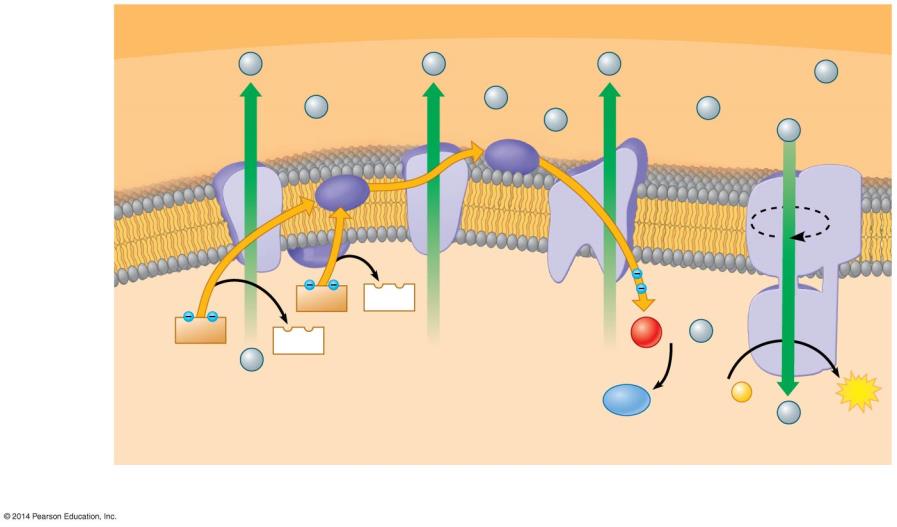 OUTER MITOCHONDRIAL MEMBRANE
H+
H+
H+
Mobileelectroncarriers
H+
Protein
complexof electroncarriers
H+
H+
H+
Intermem-branespace
ATPsynthase
H+
H+
Cyt c
III
IV
Q
I
Inner mito-chondrialmembrane
II
Electronflow
FADH2
FAD
1
NADH
O2
H+
−
+ 2
NAD+
2
Mito-chondrialmatrix
H+
P
ATP
ADP +
H2O
H+
Electron Transport Chain
Chemiosmosis
Oxidative Phosphorylation
[Speaker Notes: Figure 6.10a Oxidative phosphorylation: electron transport and chemiosmosis in a mitochondrion]
Figure 6.10b
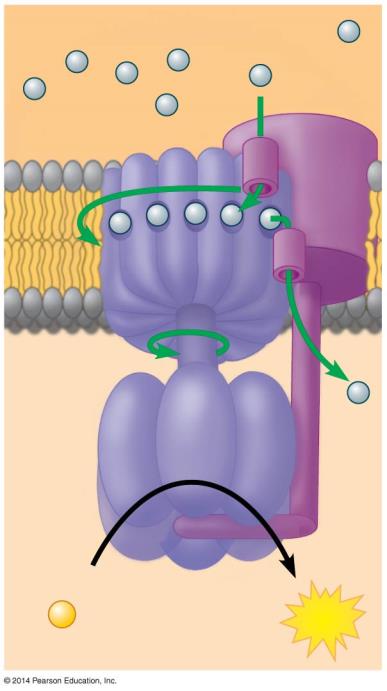 INTERMEMBRANE SPACE
H+
Rotor
Internalrod
Catalyticknob
ADP
+
P
ATP
MITOCHONDRIAL MATRIX
[Speaker Notes: Figure 6.10b ATP synthase—a molecular rotary motor]
Answer in Notebooks:
#10. What is the importance of the H+ concentration gradient across the mitochondrial membrane?
© 2015 Pearson Education, Inc.
Answer in Notebooks:
#11. What are the 2 parts of oxidative phosphorylation? 

What does the process of oxidative phosphorylation need to start? 

What are the intermediates from oxidative phosphorylation?

What is the final product of oxidative phosphorylation?
© 2015 Pearson Education, Inc.
6.12 Review: Each molecule of glucose yields many molecules of ATP
The total yield is about 32 ATP molecules per glucose molecule.
© 2015 Pearson Education, Inc.
[Speaker Notes: Student Misconceptions and Concerns
 Perhaps more than anywhere else in general biology, students studying aerobic metabolism may fail to see the forest for the trees. Students may focus on the details of each stage of aerobic metabolism and devote little attention to the overall process and products. Consider emphasizing the products and energy yields associated with glycolysis, the citric acid cycle, and oxidative phosphorylation before detailing the specifics of each reaction.
 The location within a cell in which each reaction takes place is often forgotten in the details of the chemical processes, but it is important to emphasize. Consider using Figure 6.12 as a common reference to locate each stage as you discuss the details of cellular respiration.
 Students frequently think that plants have chloroplasts instead of mitochondria. Take care to point out the need for mitochondria in plants when photosynthesis is not efficient or possible (such as during the night).
Teaching Tips
 Students should be reminded that the ATP yield of up to 32 ATP per glucose molecule is only a potential. The complex chemistry of aerobic metabolism can yield this amount only under ideal conditions, when every substrate and enzyme is immediately available. Such circumstances may occur only rarely in a working cell.
Active Lecture Tips
 See the Activity Cell Respiration: Pair and Share on the Instructor Exchange. Visit the Instructor Exchange in the MasteringBiology instructor resource area for a description of this activity.]
6.12 Review: Each molecule of glucose yields many molecules of ATP
The number of ATP molecules cannot be stated exactly for several reasons.

The NADH produced in glycolysis passes its electrons across the mitochondrial membrane to either NAD+ or FAD. Because FADH2 adds its electrons farther along the electron transport chain, it contributes less to the H+ gradient and thus generates less ATP. 

Some of the energy of the H+ gradient may be used for work other than ATP production, such as the active transport of pyruvate into the mitochondrion.
© 2015 Pearson Education, Inc.
Figure 6.12
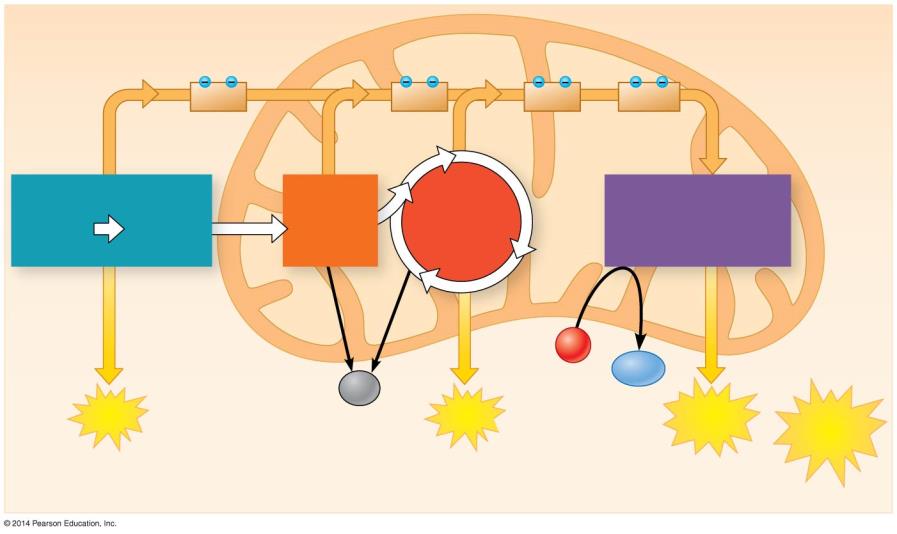 CYTOSOL
MITOCHONDRION
6
+ 2
2
2
NADH
FADH2
NADH
NADH
Glycolysis
OxidativePhosphorylation(electron transportand chemiosmosis)
PyruvateOxidation2 AcetylCoA
2Pyruvate
Citric AcidCycle
Glucose
O2
Maximumper glucose:
H2O
CO2
+ 2
ATP
+ 2
ATP
+ about28 ATP
About32 ATP
by oxidativephosphorylation
by substrate-levelphosphorylation
by substrate-levelphosphorylation
[Speaker Notes: Figure 6.12 An estimated tally of the ATP produced by substrate-level and oxidative phosphorylation in cellular respiration]
Fermentation: Anaerobic Harvesting of Energy
© 2015 Pearson Education, Inc.
6.13 Fermentation enables cells to produce ATP without oxygen
Fermentation is a way of harvesting chemical energy that does not require oxygen. Fermentation

uses glycolysis

produces two ATP molecules per glucose

reduces NAD+ to NADH.

Fermentation also provides an anaerobic path for recycling NADH back to NAD+.
© 2015 Pearson Education, Inc.
[Speaker Notes: Student Misconceptions and Concerns
 Students may expect that fermentation will produce alcohol and maybe even carbon dioxide. Take the time to clarify the different possible products of fermentation and correct this general misconception.
Teaching Tips
 The text notes that some microbes are useful in the dairy industry because they produce lactic acid. However, the impact of acids on milk may not be obvious to many students. Consider a simple demonstration mixing about equal portions of milk (skim or 2%) with some acid (vinegar will work). Notice the accumulation of strands of milk curd (protein) on the side of the container and stirring device.
 Dry wines are produced when the yeast cells use up all or most of the sugar available. Sweet wines result when the alcohol accumulates enough to inhibit fermentation before the sugar is depleted.
 Exposing fermenting yeast to oxygen will slow or stop the process, because the yeast will switch back to aerobic respiration. When fermentation is rapid, the carbon dioxide produced drives away the oxygen immediately above the wine. However, as fermentation slows down, the wine must be sealed to prevent oxygen exposure and permit the fermentation process to finish.]
Answer in Notebooks:
#12. Differentiate between aerobic and anaerobic.
© 2015 Pearson Education, Inc.
6.13 Fermentation enables cells to produce ATP without oxygen
Your muscle cells and certain bacteria can regenerate NAD+ through lactic acid fermentation

NADH is oxidized back to NAD+

pyruvate is reduced to lactate.
© 2015 Pearson Education, Inc.
[Speaker Notes: Student Misconceptions and Concerns
 Students may expect that fermentation will produce alcohol and maybe even carbon dioxide. Take the time to clarify the different possible products of fermentation and correct this general misconception.
Teaching Tips
 The text notes that some microbes are useful in the dairy industry because they produce lactic acid. However, the impact of acids on milk may not be obvious to many students. Consider a simple demonstration mixing about equal portions of milk (skim or 2%) with some acid (vinegar will work). Notice the accumulation of strands of milk curd (protein) on the side of the container and stirring device.
 Dry wines are produced when the yeast cells use up all or most of the sugar available. Sweet wines result when the alcohol accumulates enough to inhibit fermentation before the sugar is depleted.
 Exposing fermenting yeast to oxygen will slow or stop the process, because the yeast will switch back to aerobic respiration. When fermentation is rapid, the carbon dioxide produced drives away the oxygen immediately above the wine. However, as fermentation slows down, the wine must be sealed to prevent oxygen exposure and permit the fermentation process to finish.]
Figure 6.13a
Glucose
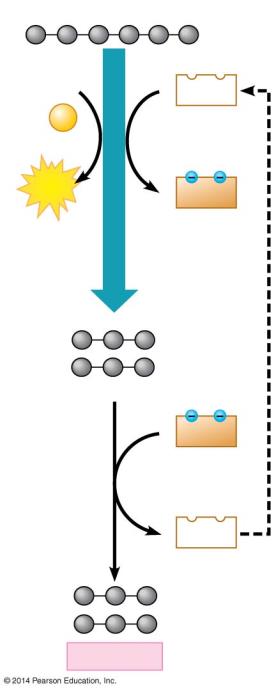 2 ADP
2	NAD+
+ 2	P
Glycolysis
2 	ATP
2	NADH
2 Pyruvate
2	NADH
2	NAD+
2 Lactate
[Speaker Notes: Figure 6.13a Lactic acid fermentation: NAD+ is generated as pyruvate is reduced to lactate.]
Answer in Notebooks:
#13. What is different about the production of lactic acid in glycolysis compared to cellular respiration?
6.13 Fermentation enables cells to produce ATP without oxygen
Lactate is carried by the blood to the liver, where it is converted back to pyruvate and oxidized in the mitochondria of liver cells.

The dairy industry uses lactic acid fermentation by bacteria to make cheese and yogurt.

Other types of microbial fermentation turn soybeans into soy sauce and cabbage into sauerkraut.
© 2015 Pearson Education, Inc.
[Speaker Notes: Student Misconceptions and Concerns
 Students may expect that fermentation will produce alcohol and maybe even carbon dioxide. Take the time to clarify the different possible products of fermentation and correct this general misconception.
Teaching Tips
 The text notes that some microbes are useful in the dairy industry because they produce lactic acid. However, the impact of acids on milk may not be obvious to many students. Consider a simple demonstration mixing about equal portions of milk (skim or 2%) with some acid (vinegar will work). Notice the accumulation of strands of milk curd (protein) on the side of the container and stirring device.
 Dry wines are produced when the yeast cells use up all or most of the sugar available. Sweet wines result when the alcohol accumulates enough to inhibit fermentation before the sugar is depleted.
 Exposing fermenting yeast to oxygen will slow or stop the process, because the yeast will switch back to aerobic respiration. When fermentation is rapid, the carbon dioxide produced drives away the oxygen immediately above the wine. However, as fermentation slows down, the wine must be sealed to prevent oxygen exposure and permit the fermentation process to finish.]
6.13 Fermentation enables cells to produce ATP without oxygen
The baking and winemaking industries have used alcohol fermentation for thousands of years.

In this process, yeast (single-celled fungi)

oxidize NADH back to NAD+ 

convert pyruvate to CO2 and ethanol.
© 2015 Pearson Education, Inc.
[Speaker Notes: Student Misconceptions and Concerns
 Students may expect that fermentation will produce alcohol and maybe even carbon dioxide. Take the time to clarify the different possible products of fermentation and correct this general misconception.
Teaching Tips
 The text notes that some microbes are useful in the dairy industry because they produce lactic acid. However, the impact of acids on milk may not be obvious to many students. Consider a simple demonstration mixing about equal portions of milk (skim or 2%) with some acid (vinegar will work). Notice the accumulation of strands of milk curd (protein) on the side of the container and stirring device.
 Dry wines are produced when the yeast cells use up all or most of the sugar available. Sweet wines result when the alcohol accumulates enough to inhibit fermentation before the sugar is depleted.
 Exposing fermenting yeast to oxygen will slow or stop the process, because the yeast will switch back to aerobic respiration. When fermentation is rapid, the carbon dioxide produced drives away the oxygen immediately above the wine. However, as fermentation slows down, the wine must be sealed to prevent oxygen exposure and permit the fermentation process to finish.]
Figure 6.13b
Glucose
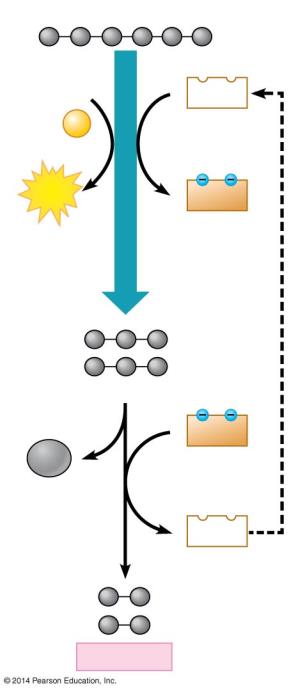 2	NAD+
2 ADP
+ 2	P
Glycolysis
2 	ATP
2	NADH
2 Pyruvate
2	NADH
2 	CO2
2	NAD+
2 Ethanol
[Speaker Notes: Figure 6.13b Alcohol fermentation: NAD+ is regenerated as pyruvate is broken down to CO2 and ethanol.]
Answer in Notebooks:
#14. What is different about the production of ethanol in glycolysis compared to cellular respiration?
6.13 Fermentation enables cells to produce ATP without oxygen
Obligate anaerobes

require anaerobic conditions

are poisoned by oxygen

live in stagnant ponds and deep soils
© 2015 Pearson Education, Inc.
[Speaker Notes: Student Misconceptions and Concerns
 Students may expect that fermentation will produce alcohol and maybe even carbon dioxide. Take the time to clarify the different possible products of fermentation and correct this general misconception.
Teaching Tips
 The text notes that some microbes are useful in the dairy industry because they produce lactic acid. However, the impact of acids on milk may not be obvious to many students. Consider a simple demonstration mixing about equal portions of milk (skim or 2%) with some acid (vinegar will work). Notice the accumulation of strands of milk curd (protein) on the side of the container and stirring device.
 Dry wines are produced when the yeast cells use up all or most of the sugar available. Sweet wines result when the alcohol accumulates enough to inhibit fermentation before the sugar is depleted.
 Exposing fermenting yeast to oxygen will slow or stop the process, because the yeast will switch back to aerobic respiration. When fermentation is rapid, the carbon dioxide produced drives away the oxygen immediately above the wine. However, as fermentation slows down, the wine must be sealed to prevent oxygen exposure and permit the fermentation process to finish.]
6.13 Fermentation enables cells to produce ATP without oxygen
Facultative anaerobes

can make ATP by fermentation or oxidative phosphorylation

include yeasts and many bacteria.
© 2015 Pearson Education, Inc.